Розділові знаки в простому реченні
Що таке речення?
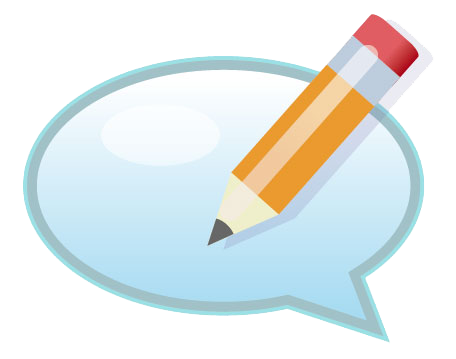 Речення - це осмислене сполучення слів або окреме слово, граматично та інтонаційно оформлена як відносно закінчена цілість.
Просте речення
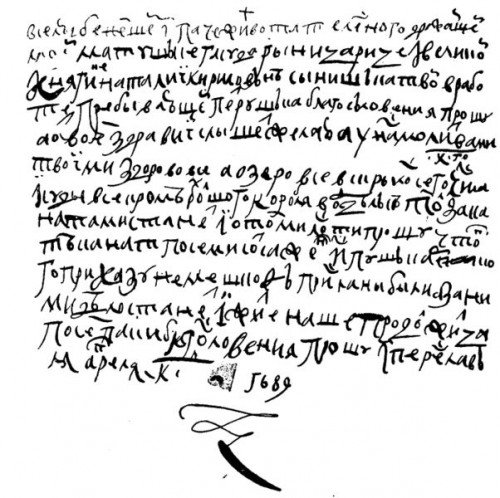 Простим називається речення, яке має тільки одну граматичну основу.
Приклад: “Вибігла на вулицю весела дітвора.”
Розділові знаки
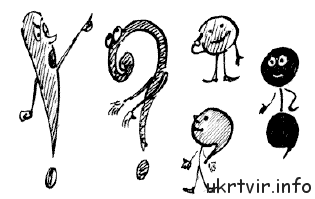 Крапка (.)
 Кома (,)
 Крапка з комою (;)
 Двокрапка (:)
 Тире (-)
 Знак оклику (!)
 Знак питання (?)
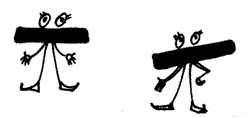 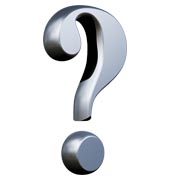 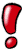 Крапка
Крапка вживається:
У кінці розповідного двоскладного чи односкладного речення.

“Ніч. Спека.”
У кінці спонукального речення, якщо в ньому відсутня      інтонація оклику або питання.

“Вирішить завдання.”

 У кінці графічно скороченого слова.

“напр.; і т.д.”
Крапка
Для виділення приєднувальних конструкцій.

“Будуть козаки подорожні проїжджати, твій   голос зачувати, до могили будуть завертати. Бандуро моя (М.Пригара).”

 Після назв дійових осіб перед їх репліками в драматичних творах.
“Василь. І довго це ти будеш чухатися?
Конюх. Вибачте, пане. Винен.”
Кома
“Я підвівся, поглянув їй у очі.”
“Спи, моя дитинко, спи.”
Кома
Кома вживається:
Між однорідними членами речення, безсполучникового або за допомогою потиставного сполучника.

“Він встав, потягнувся, підійшов до вікна.”

 Між частинами складного речення.

“У кав'ярні вони зустрілися з друзями, яких давно не бачили.”
Кома
При виділенні інтонацією і за смислом звертання, вставних і вставлених словосполучень і речень, відокремлених другорядних членів речення, а також уточнюючих слів, вигуків, стверджуючих часток і порівняльних зворотів.

“Пиши ж мені, друже, якщо матимеш час.”
Крапка з комою
Крапка з комою вживається:
Для виділення однотипних частин складного речення.

“Шелестить пожовкле листя по діброві; гуляють хмари; сонце спить; ніде не чутно людської мови (Т.Шевченко).”

 Між поширеними членами речення.

“Я люблю їхати на поле тоді, як ниви зеленіють та хвилюються зеленими хвилями; коли обважнілі колоски черкаються об голову, об вуха… (І.Нечуй-Левицький)”

 У кінці рубрик. “1) голосні; 2) приголосні; та ін.”
Двокрапка
Двокрапка вживається:
У безсполучникових складних реченнях з різнотипними частинами, якщо друга частина розкриває загальний зміст першої або пояснює окрему її частину.

“Він врахував все: і що скаже він, і те, як його сприйме аудіторія, і навіть думку самого Миколи Петровича”

 При прямій мові у випадку, коли слова автора їй передують.

     “Петро нарешті вимовив: "Я впевнений, що це правда.”
Двокрапка
Після узагальнюючого слова перед однорідними членами.

“Послідовність дій така: 1) довести, що речення складне; 
2) з'ясувати вид складного речення та ін.”
!!! Перед двокрапкою, як правило, тон підвищується, після неї    	    робиться вичікувальна пауза, і далі слова 		        промовляються звичайним тоном.
Тире
Тире ставиться там, де й одинична та парні коми, а також там, де коми ставити не можна.
Тире вживається:
Між присудком і підметом, якщо вони виражені однаковими лексично- граматичними категоріями.

“Справжня дружба - чисте джерело.”

 На місці пропущеного члена або кількох членів речення.

“ Сьогодні (є)- твій день народження.”
Тире
При відокремленій прикладці.

“Я так довго працював - завдяки твоїй підтримці - для того, що б доказати самому собі.”

 Перед узагальнюючим словом після однорідних членів речення.

“На пустирях, у рівчаках та неглибоких балках - скрізь росте ця невибаглива рослина.”

 Якщо друга половина безсполучникового складного речення має значення протиставлення.

“Ще сонячні промені сплять - досвітні вогні вже горять (Л.Українка).”
Знак оклику
Знак оклику вживається:
У кінці спонукального речення, якщо, крім спонукання, в реченні виражається емоційний стан того, хто говорить.

“А ну, відчиняй!"- вигукнув хтось за дверима.”

 Після звертання при емоційному його виділенні.

“- Хлопці! - покликав Олег Васильович - Швидко біжить до мене!”

 У кінці розповідного речення, у якому виражається емоційний стан автора.

“Боже! Що ж ви наробили!”
Знак питання
Знак питання вживається:
У кінці питального речення.

“Звідки ж ми такі?”

 У діалогах.

“ ̶  Микола. Слухайте, і чого ви оце все питаннями на питання відповідаєте?̶  Михайло. А ви як думаєте?”